PLANIFICACIÓN  CLASES VIRTUALESOrientación SEMANA 29FECHA : 12 octubre al 16 de octubre
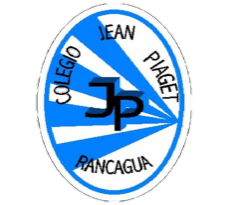 Colegio Jean Piaget
Mi escuela, un lugar para aprender y crecer en un ambiente saludable
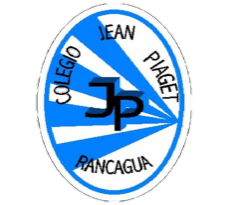 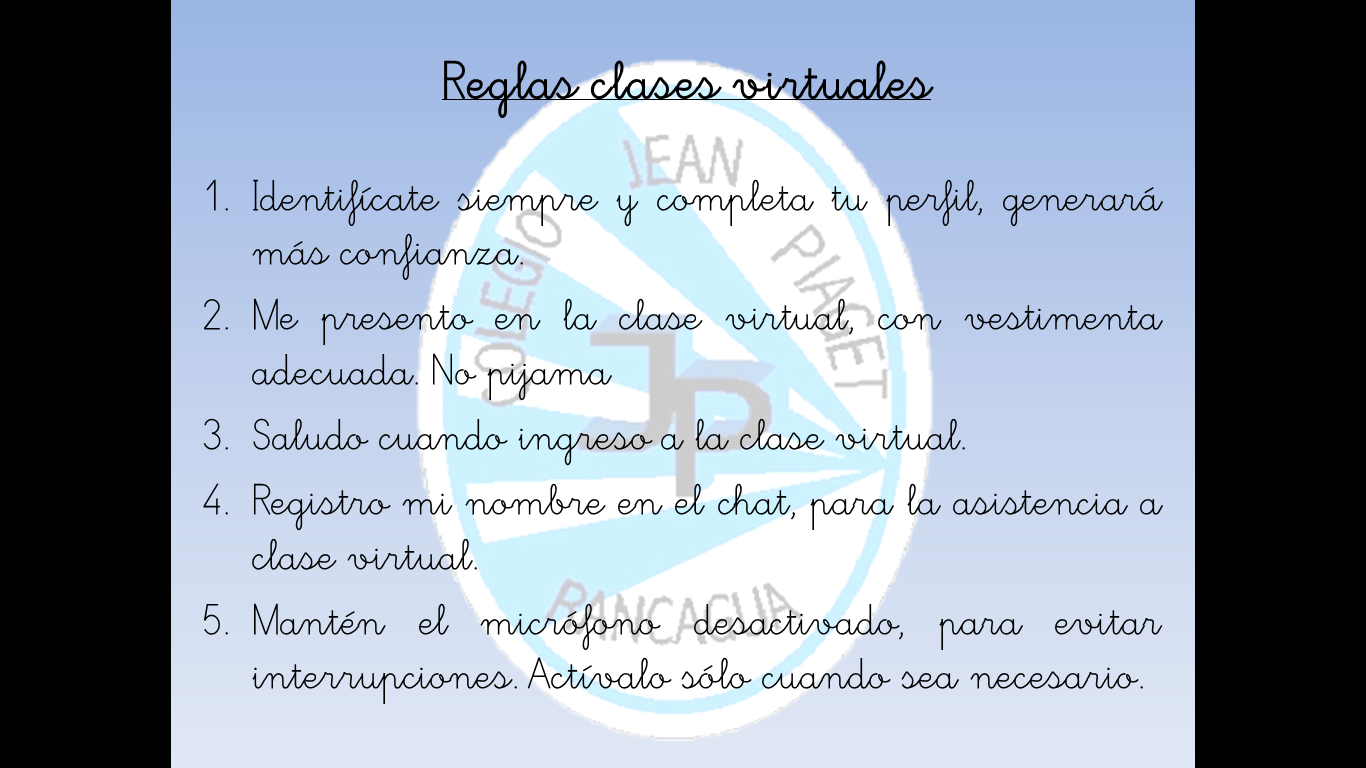 Sugerencia
De reglas virtuales. Puede usar otras
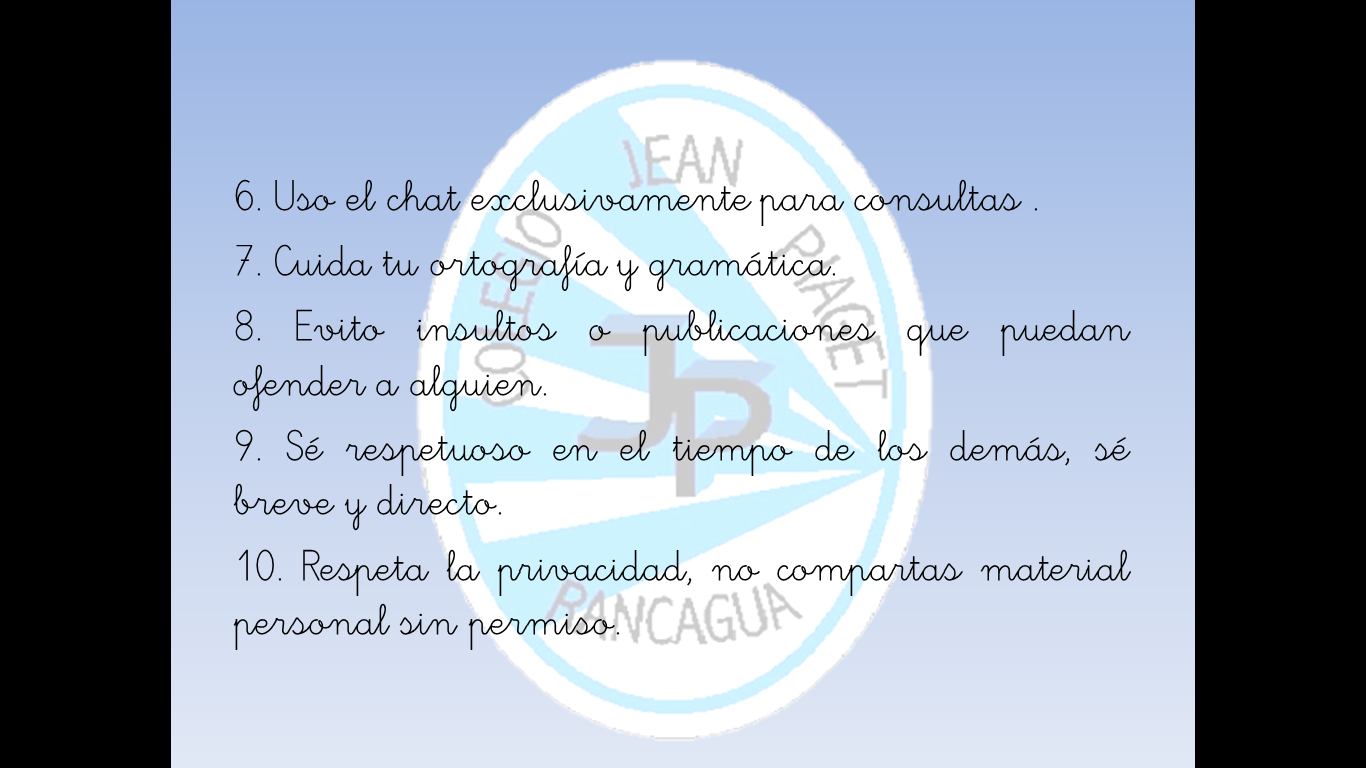 Importante:
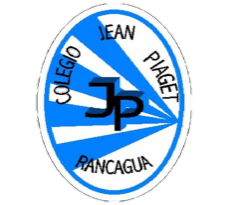 Sugerencia para usar en sus presentaciones
*optativo
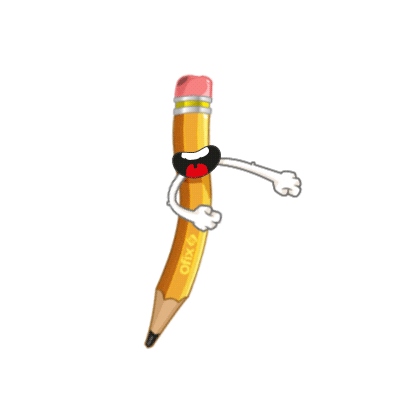 Cuándo esté la animación de un lápiz, significa que debes escribir en tu cuaderno
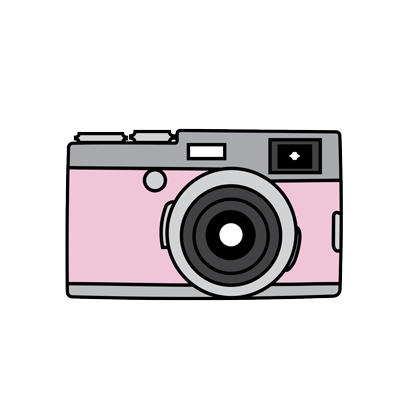 Cuándo esté esta animación de una cámara fotográfica, significa que debes mandar reporte sólo de esa actividad (una foto de la actividad)
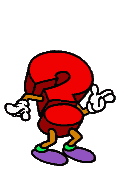 Cuándo esté esta animación de un signo de pregunta, significa que debes pensar y analizar, sin escribir en tu cuaderno. Responder de forma oral.
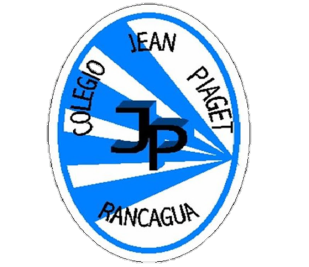 InicioActivación Conocimientos Previos
¿Qué es la diversidad?
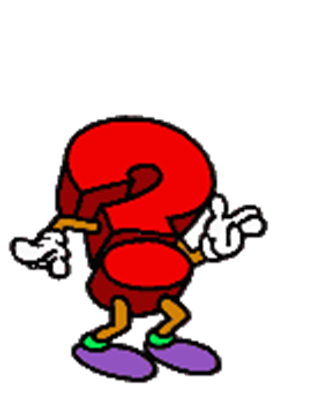 REFLEXIÓN
Observa el siguiente video y comenta con tu profesora y compañeros

https://www.youtube.com/watch?v=sDtaR9XqJZ0
Concepto de Diversidad
El término diversidad, se refiere a la diferencia o a la distinción entre personas, animales o cosas, a la variedad, a la infinidad o a la abundancia de cosas diferentes, a la desemejanza, a la disparidad.
Desarrollo de la clase
1.-Observa el siguiente video cortometraje y menciona qué aprendizaje puedes sacar de esa situación.

https://www.youtube.com/watch?v=4FGuJsuVbro
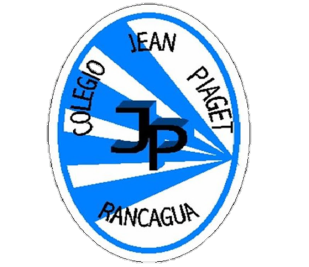 2.- Observa las siguientes imágenes y  comenta en qué se diferencian unas de otras y busca tus diferencias con las de tu amigo.
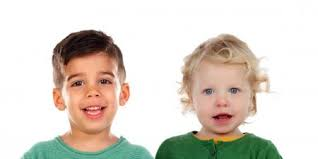 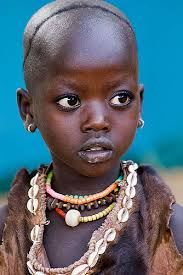 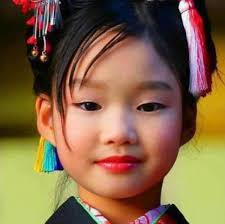 Pauta de autoevaluación (explique para qué sirve)
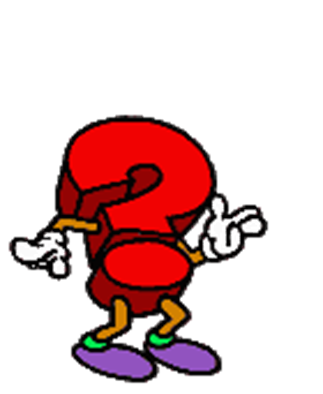 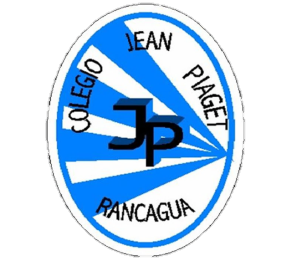 TICKET DE SALIDA
ASIGNATURA
SEMANA 29
CIERRE
Nombre: _______________________________________
INDICADORES DE EVALUACIÓN PARA EL OA

-Identifican conductas que son negativas en las relaciones interpersonales.

1.-  ¿Qué es la diversidad?
2.- ¿Cómo debo tratar a las personas que son diferentes a mí ?
3.- ¿Por qué es importante respetar las diferencias?
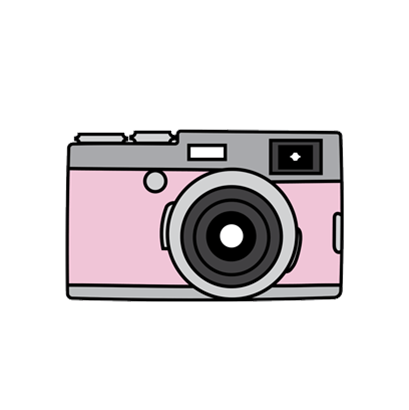 Enviar fotografía de este ticket de salida al: 
Correo: de profesora jefe
Celular: